Breakfast Meal Pattern Requirements & USDA Foods
U.S. Department of Agriculture
Food and Nutrition Service
February 2014
Required Components
Milk
Fruits
Grains
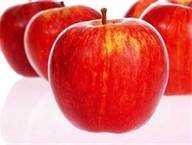 Meal Pattern For Breakfast
Fluid Milk Component
1 cup (8 fluid ounces) for all grades

Must offer daily variety (at least 2) of the following:
Fat-free unflavored
Fat-free flavored
Low-fat (1% or less) unflavored
Low-fat or fat-free lactose-reduced/lactose-free

Whole, 2%, and low-fat flavored milk not allowable

No fat/flavor restriction on milk substitutes
Fruits Component
Fruits required 
1 cup required for all grades (SY 2014-15)
Vegetables substitute allowed

50% juice limit
Only full strength juice
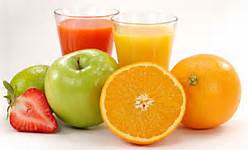 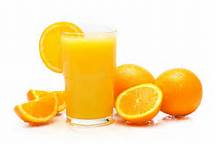 Grains Component
Same crediting and whole grain-rich criteria as lunch

1 oz. eq. minimum daily requirement (all grades)

Daily and weekly requirements for menu planning purposes
K-5     7-10 oz. eq. per week
6-8      8-10 oz. eq. per week
9-12    9-10 oz. eq. per week

Half of the grains offered must be whole grain-rich
SY 2014-15: all grains must be whole grain-rich

RTE cereals must be fortified (unless 100% WG)
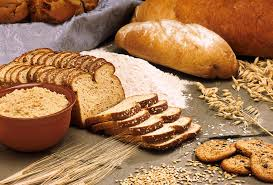 6
Optional Meat/Meat Alternates
There is no separate requirement to offer Meats/Meat Alternates (M/MA) in the new SBP meal pattern

SFAs that wish to offer a Meat/Meat Alternate at breakfast have two options
Count Meats/Meat Alternates toward Grains requirement
Offer a Meats/Meat Alternates as “extra” food (count toward Dietary Specifications)
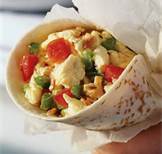 Dietary Specifications
Dietary Specifications for School Meals
Saturated fat (unchanged)
Less than 10% of calories from saturated fat for all grades
Trans fat
Zero grams per offered portion (check labels) for all grades
Calories
Minimum and maximum levels for each grade group
Sodium
Specific limits for each grade group
First target begins in SY 2014 and remains in effect for three years
Calories
Calorie ranges are based on science and data on children’s food intake
Calorie ranges are weekly averages




Calories do not apply to meal selected by individual student
Student selections may also be above or below the ranges
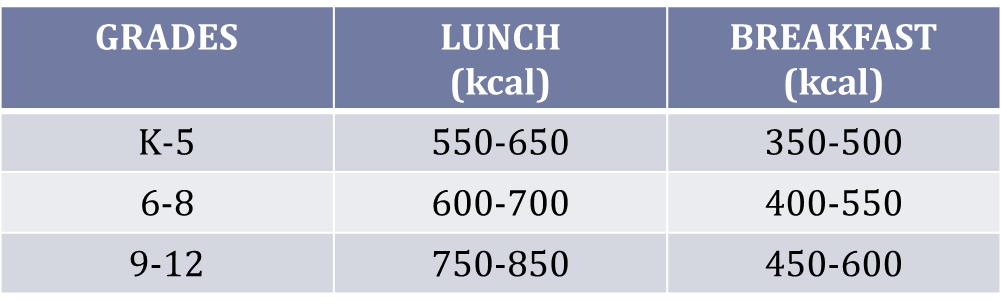 Sodium
Intermediate targets can help schools reach final targets
Sodium Reduction Efforts
Modify procurement specifications and recipes

Resources for reducing sodium
Team Nutrition Healthy Meals Resource System
http://healthymeals.nal.usda.gov/menu-planning/sodium-reduction
National Food Service Management Institute
http://www.nfsmi.org/documentlibraryfiles/PDF/20120102035310.pdf

USDA Foods
12
Saturated Fat
Saturated fat limit
Less than 10 percent of total calories
Same as previous regulatory standard

No total fat limit
Trans Fat
New trans fat restriction

Nutrition label or manufacturer’s specifications must specify zero grams of trans fat per serving (less than 0.5 gram per serving)

Naturally-occurring trans fat excluded
e.g. beef, lamb, dairy products
Weighted Nutrient Analysis
Schools not required to conduct a nutrient analysis

State agencies may conduct a weighted nutrient analysis based on review of offered menus

Product labels and information provided by manufacturers are essential to demonstrate compliance
USDA Foods
USDA Foods Support Meal Patterns
Variety
Specifications support meal pattern implementation
High quality options 
Versatility
Fruits
Fresh, frozen, dried, canned and 100% juice
Nutrition focus in product specifications (e.g. canned items in extra light syrup)
Quality is defined in specification (e.g. size and grading requirements)
Products are versatile (e.g. ready-to-eat, institutional size and bulk)
Vegetables
Fresh, frozen, canned, and dried options
Includes options in all 5 subgroups
Nutrition focus in product specifications (e.g. low-sodium canned, no salt added frozen products) 
Quality is defined in specification (e.g. size and grading requirements)
Products are versatile
Whole Grain
USDA Foods will offer only whole grain products for direct delivery beginning in SY15
Whole grain products tested and specifications refined for optimal outcome 
Products are versatile (e.g. ready-to-eat, dry, bulk for processing)
Meat/Meat Alternates
Variety of meat, dairy, and plant-based options
Specifications emphasize lower sodium, lower fat meat and cheese options 
Product specialists define formulations to ensure consistent product quality, taste, and functionality
Significant amount of product versatility (e.g. meat vs. non-meat options, varied portion sizes)
Next Steps for USDA Foods
Continue to explore new product options using feedback from states and school districts
Continue to review and refine product specifications to improve nutrition profile and improve product appeal
Explore ways to improve process for communicating product information to states and school districts
Resources
School Meal Pattern Requirements
http://www.fns.usda.gov/cnd/Governance/Legislation/nutritionstandards.htm

Whole Grain Resource for NSLP and SBP
http://www.fns.usda.gov/sites/default/files/WholeGrainResource.pdf

Sodium Reduction
Team Nutrition Healthy Meals Resource System
http://healthymeals.nal.usda.gov/menu-planning/sodium-reduction
National Food Service Management Institute
http://www.nfsmi.org/documentlibraryfiles/PDF/20120102035310.pdf

USDA Foods
How USDA Foods Support Meal Pattern Requirements (Chart)
http://www.fns.usda.gov/sites/default/files/Meal_Pattern_USDA_Foods_Chart_Sept2013.pdf
Complete List of Available Foods 
http://www.fns.usda.gov/fdd/foods-expected-be-available
USDA Foods Fact Sheets 
http://www.fns.usda.gov/fdd/nslp-usda-foods-fact-sheets